HISTORY OF
MICROPROCESSORS
1
CONTENTS
Introduction
4-Bit Microprocessors
8-Bit Microprocessors
16-Bit Microprocessors
32-Bit Microprocessors
64-Bit Microprocessors
2
INTRODUCTION
Fairchild Semiconductors (founded in 1957)
invented the first IC in 1959.
In 1968, Robert Noyce, Gordan Moore, Andrew
Grove resigned from Fairchild Semiconductors.
They founded their own company Intel (Integrated  Electronics).
Intel grown from 3 man start-up in 1968
3
4-BIT MICROPROCESSORS
4
INTEL 4004
Introduced in 1971.
It was the first  microprocessor by Intel.
It was a 4-bit µP.
Its clock speed was  740KHz.
It had 2,300 transistors.
It could execute around  60,000 instructions per  second.
5
INTEL 4040
Introduced in 1974.
It was also 4-bit µP.
6
8-BIT MICROPROCESSORS
7
INTEL 8008
Introduced in 1972.
It was first 8-bit µP.
Its clock speed was 500  KHz.
Could execute 50,000  instructions per second.
8
INTEL 8080
Introduced in 1974.
It was also 8-bit µP.
Its clock speed was 2  MHz.
It had 6,000 transistors.
Was 10 times faster than
8008.
Could execute 5,00,000  instructions per second.
9
Introduced in 1976.
It was also 8-bit µP.
Its clock speed was 3 MHz.
Its data bus is 8-bit and  address bus is 16-bit.
It had 6,500 transistors.
Could execute 7,69,230  instructions per second.
It could access 64 KB of
memory.
It had 246 instructions.
INTEL 8085
10
16-BIT MICROPROCESSORS
11
Introduced in 1978.
INTEL 8086
It was first 16-bit µP.

Its clock speed is 4.77 MHz, 8  MHz and 10 MHz, depending on  the version.

Its data bus is 16-bit and  address bus is 20-bit.

It had 29,000 transistors.

Could execute 2.5 million  instructions per second.

It could access 1 MB of memory.

It had 22,000 instructions.
It had Multiply and Divide
instructions.
12
INTEL 8088
Introduced in 1979.

It was also 16-bit µP.
It was created as a cheaper
version of Intel’s 8086.

It was a 16-bit processor with  an 8-bit external bus.
13
INTEL 80186 & 80188
Introduced in 1982.
They were 16-bit µPs.
Clock speed was 6 MHz.
14
INTEL 80286
Introduced in 1982.
It was 16-bit µP.
Its clock speed was 8 MHz.
15
32-BIT MICROPROCESSORS
16
Introduced in 1986.
It was first 32-bit µP.
Its data bus is 32-bit and  address bus is 32-bit.
It could address 4 GB of  memory.
INTEL 80386
17
Introduced in 1989.
INTEL 80486
It was also 32-bit µP.
It had 1.2 million transistors.

Its clock speed varied from 16  MHz to 100 MHz depending  upon the various versions.
18
Introduced in 1993.
INTEL PENTIUM
It was also 32-bit µP.

It was originally named 80586.

Its clock speed was 66 MHz.
19
INTEL PENTIUM PRO
Introduced in 1995.
It was also 32-bit µP.
INTEL PENTIUM II
Introduced in 1997.
It was also 32-bit µP.
21
INTEL PENTIUM II XEON
Introduced in 1998.
It was also 32-bit µP.
22
INTEL PENTIUM III
Introduced in 1999.
It was also 32-bit µP.
23
INTEL PENTIUM IV
Introduced in 2000.
It was also 32-bit µP.
24
Introduced in 2006.
It is 32-bit or 64-bit µP.
It has two cores.
Both the cores have there  own internal bus and L1  cache, but share the  external bus and L2 cache
INTEL DUAL CORE
25
26
64-BIT MICROPROCESSORS
27
INTEL CORE 2
Introduced in 2006.
It is a 64-bit µP.
28
INTEL CORE I7
Introduced in 2008.
It is a 64-bit µP.
29
INTEL CORE I5
Introduced in 2009.
It is a 64-bit µP.
30
INTEL CORE I3
Introduced in 2010.
It is a 64-bit µP.
31
The salient features of 8085 microprocessor.
8085 Microprocessor
The salient features of 8085 μp are :
It is a 8 bit microprocessor.
It has 16 bit address bus and hence can address up to 216 = 65536 bytes (64KB) memory locations through A0-A15.
 The first 8 lines of address bus and 8 lines of data bus are multiplexed AD0 – AD7.
Data bus is a group of 8 lines D0 – D7.
 It supports 5 hardware interrupt  and 8 software interrupt.
8085 Microprocessor
A 16 bit program counter (PC)
 A 16 bit stack pointer (SP)
 Six 8-bit general purpose register arranged in pairs: BC,DE, HL.
It requires a signal +5V power supply
Maximum Clock Frequency  is 3MHz and Minimum Clock Frequency is 500kHz
Pin Diagram of 8085
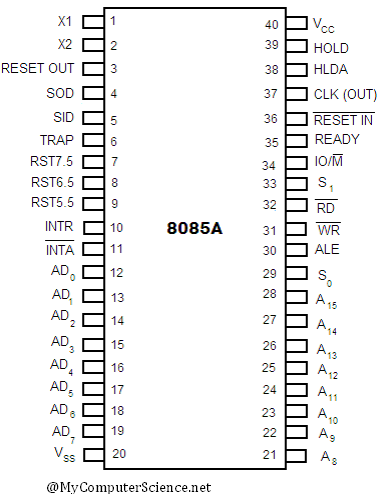 X1 & X2
Pin 1 and Pin 2 (Input)
These are also called
Crystal Input Pins.

8085 can generate  clock signals  internally.

To generate clock  signals internally,  8085 requires external  inputs from X1 and X2.
RESET IN and RESET OUT
Pin 36 (Input) and Pin 3 (Output)
RESET IN:

It is used to reset the  microprocessor.

It is active low signal.

When the signal on this  pin is low for at least 3  clocking cycles, it  forces the  microprocessor to reset  itself.
RESET IN and RESET OUT
Pin 36 (Input) and Pin 3 (Output)
Resetting the  microprocessor means:

Clearing the PC and IR.
Disabling all interrupts
(except TRAP).
Disabling the SOD pin.
All the buses (data,  address, control) are tri-  stated.
Gives HIGH output to  RESET OUT pin.
RESET IN and RESET OUT
Pin 36 (Input) and Pin 3 (Output)
RESET OUT:

It is used to reset the  peripheral devices and other  ICs on the circuit.

It is an output signal.

It is an active high signal.

The output on this pin goes  high whenever RESET IN is  given low signal.

The output remains high as  long as RESET IN is kept low.
SID and SOD
Pin 4 (Input) and Pin 5 (Output)
SID (Serial Input
Data):

It takes 1 bit input from  serial port of 8085.

Stores the bit at the 8th  position (MSB) of the  Accumulator.

RIM (Read Interrupt  Mask) instruction is  used to transfer the bit.
SID and SOD
Pin 4 (Input) and Pin 5 (Output)
SOD (Serial Output  Data):

It takes 1 bit from  Accumulator to serial port  of 8085.

Takes the bit from the 8th  position (MSB) of the  Accumulator.

SIM (Set Interrupt Mask)  instruction is used to  transfer the bit.
Interrupt Pins
Interrupt:

It means interrupting the normal execution of the
microprocessor.

When microprocessor receives interrupt signal, it  discontinues whatever it was executing.

It starts executing new program indicated by the interrupt  signal.

Interrupt signals are generated by external peripheral
devices.

After execution of the new program, microprocessor goes  back to the previous program.
Sequence of Steps Whenever There
is an Interrupt
Microprocessor completes execution of current  instruction of the program.

PC contents are stored in stack.

PC is loaded with address of the new program.

After executing the new program, the  microprocessor returns back to the previous  program.

It goes to the previous program by reading the  top value of stack.
Five Hardware Interrupts in 8085
TRAP

RST 7.5

RST 6.5

RST 5.5

INTR